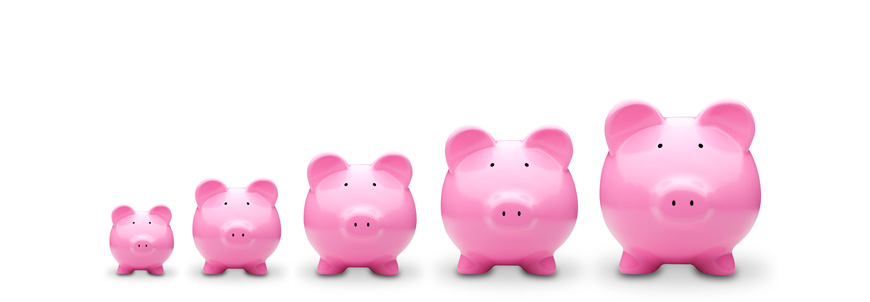 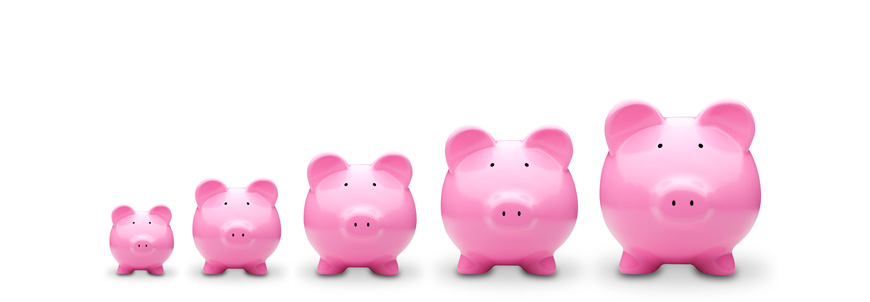 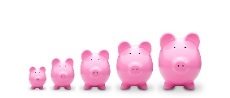 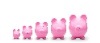 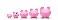 Tiny
Good-Sized
Large
Great
Huge
Colossal
Molecular, 
Microscopic, 
Itty-Bitty, 
Minuscule, 
Subatomic
Shrunken
Small
Medium
Mega
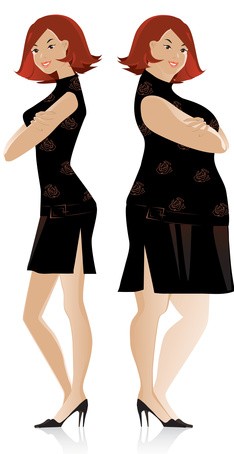 Ginormous
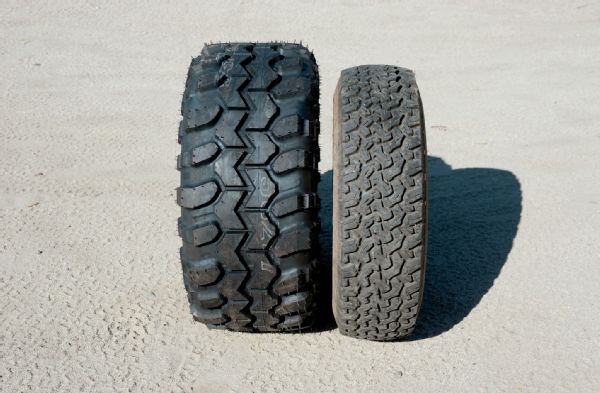 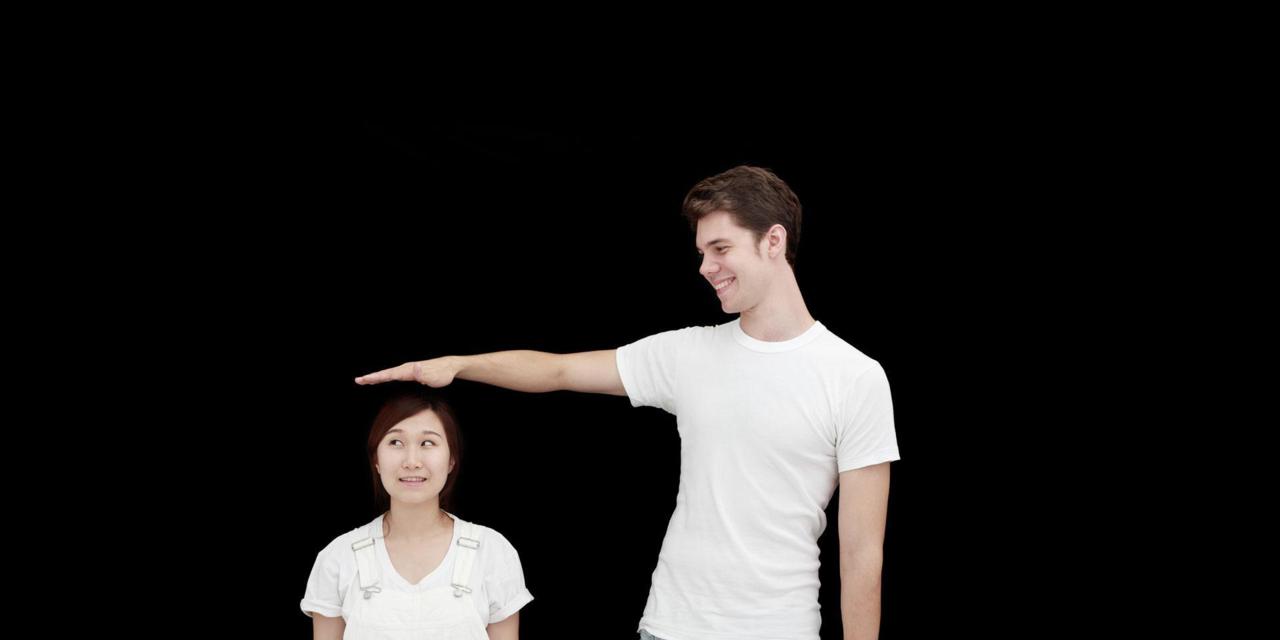 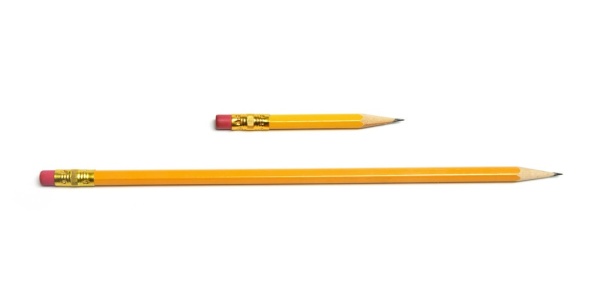 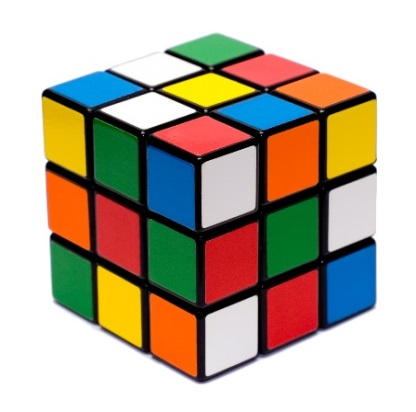 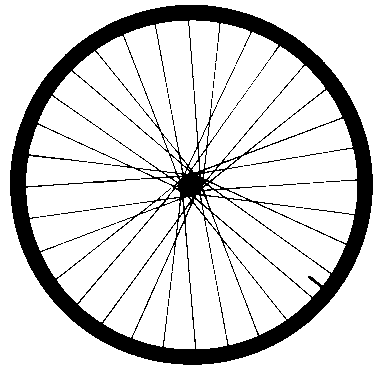 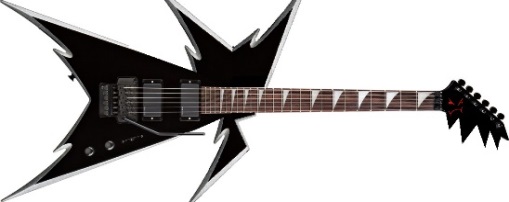 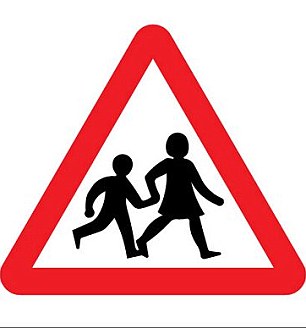 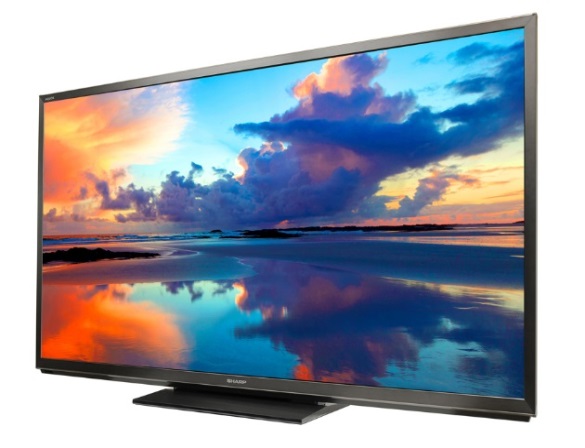 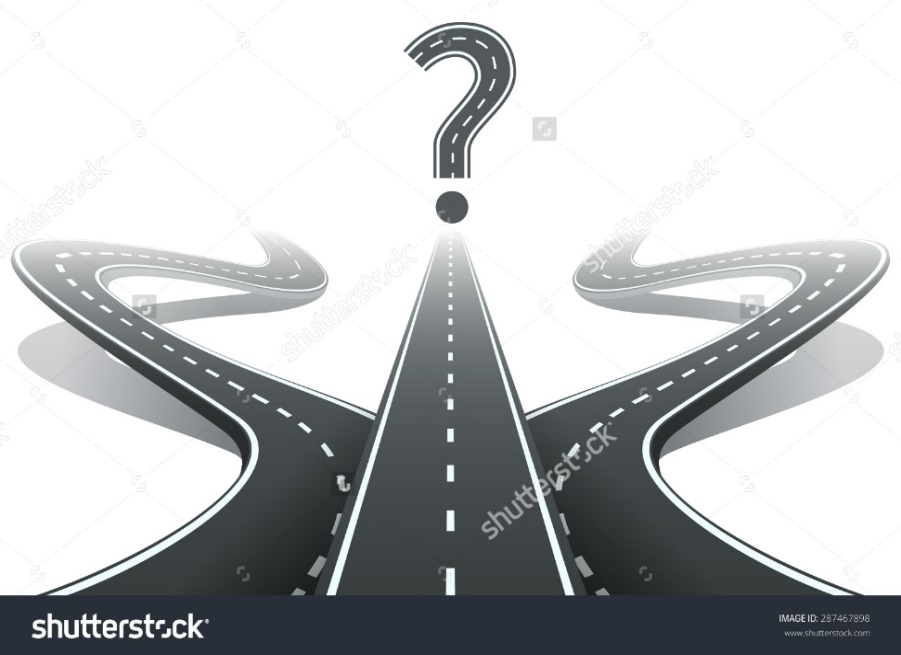 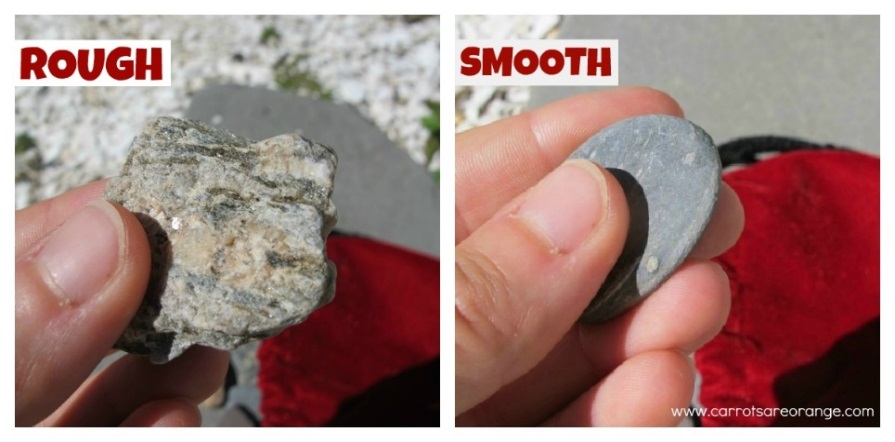 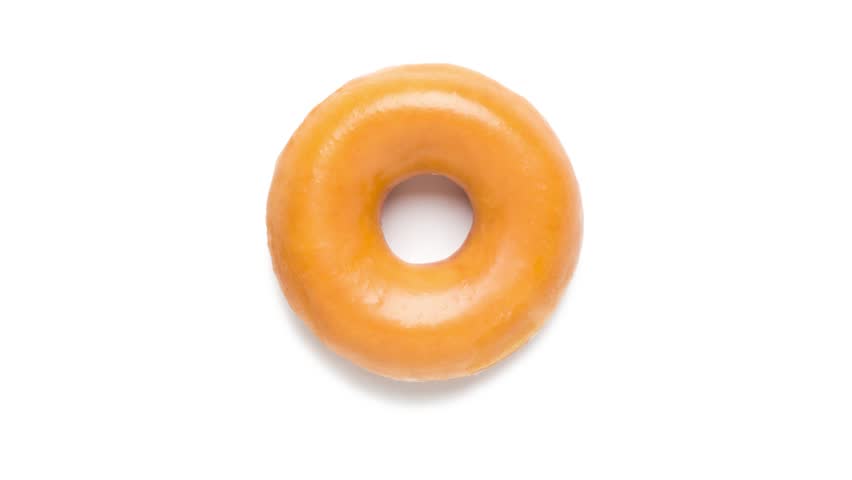 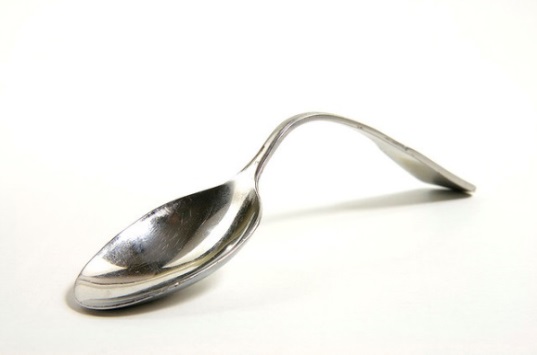 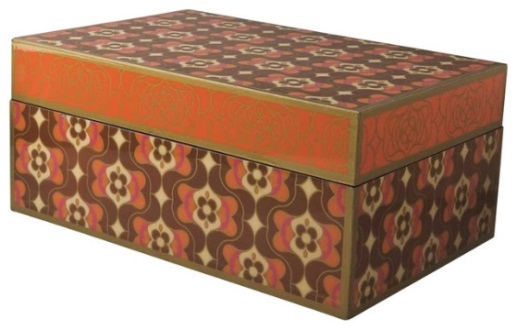